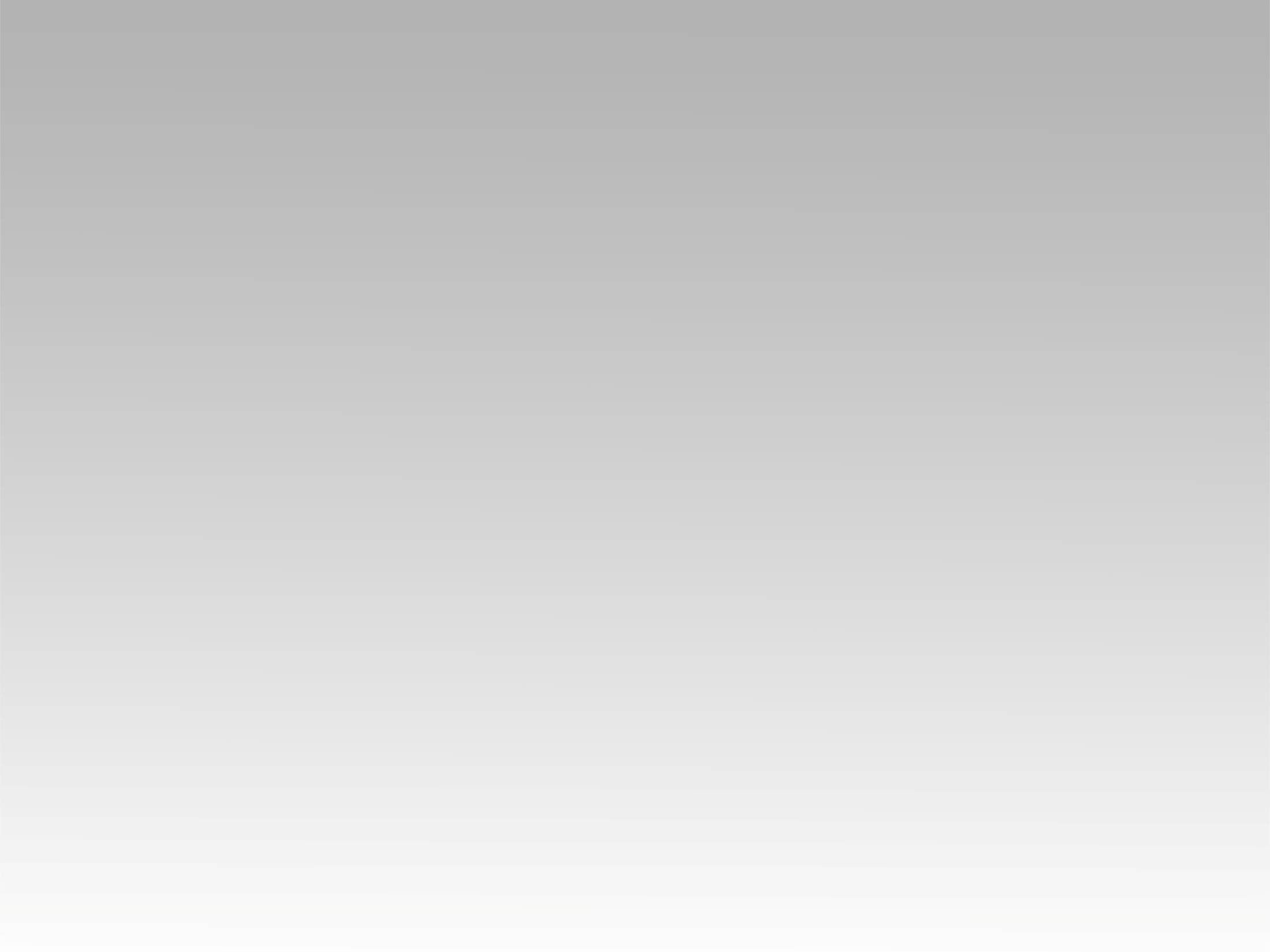 ترنيمة 
أنا الكنيسة المفدية
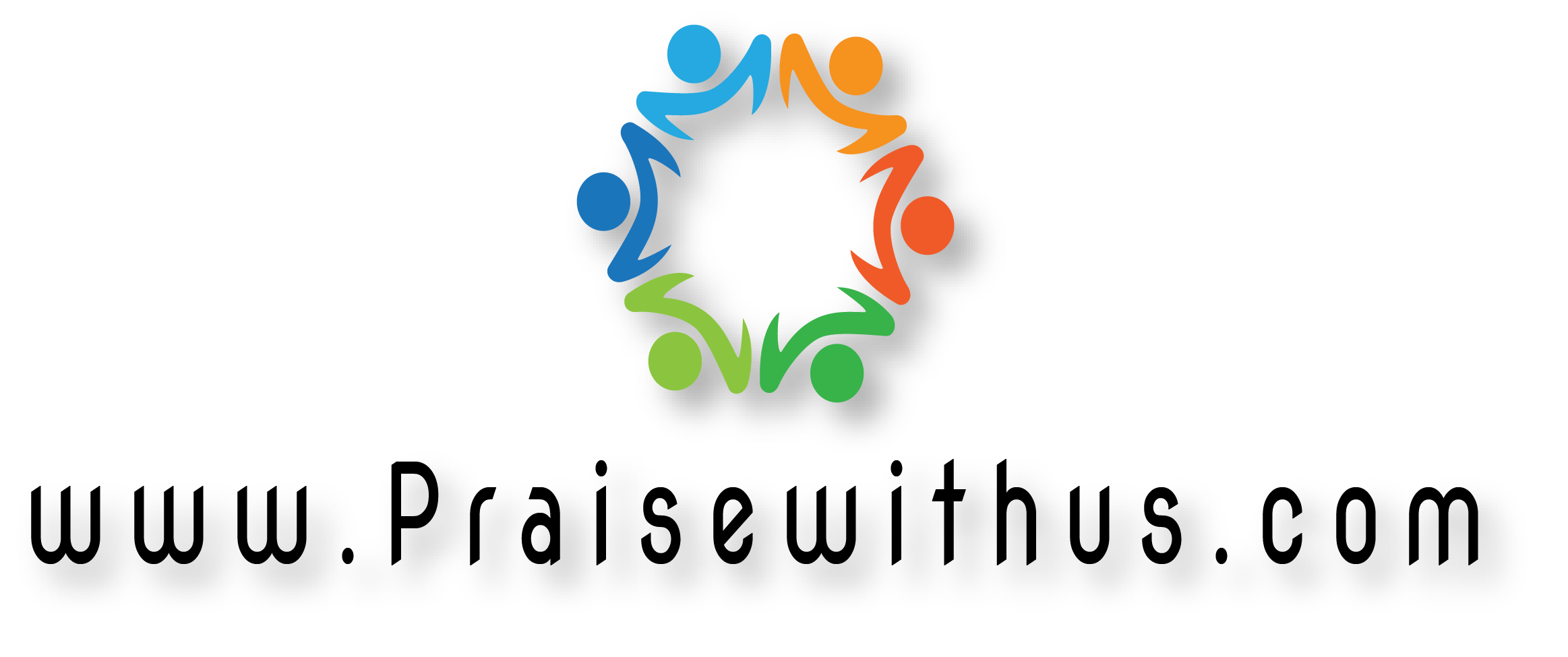 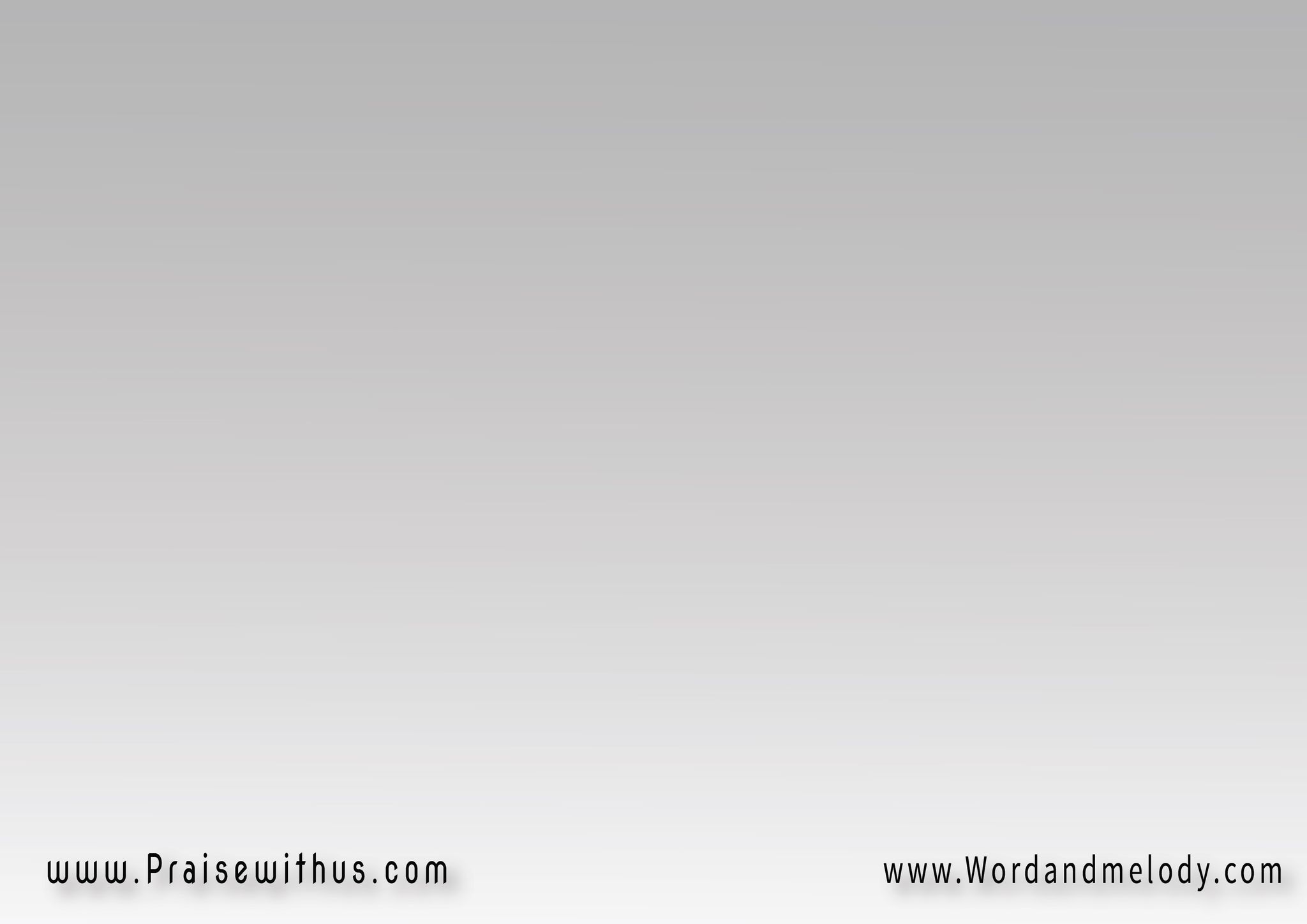 أنسـى تعـب كـُل المـاضـي 
عنـدمـا يكمـُل جهـادي
ويتـم فـرحـي مـع الفـادي 
أنـا الكنيسـة المفـديـة
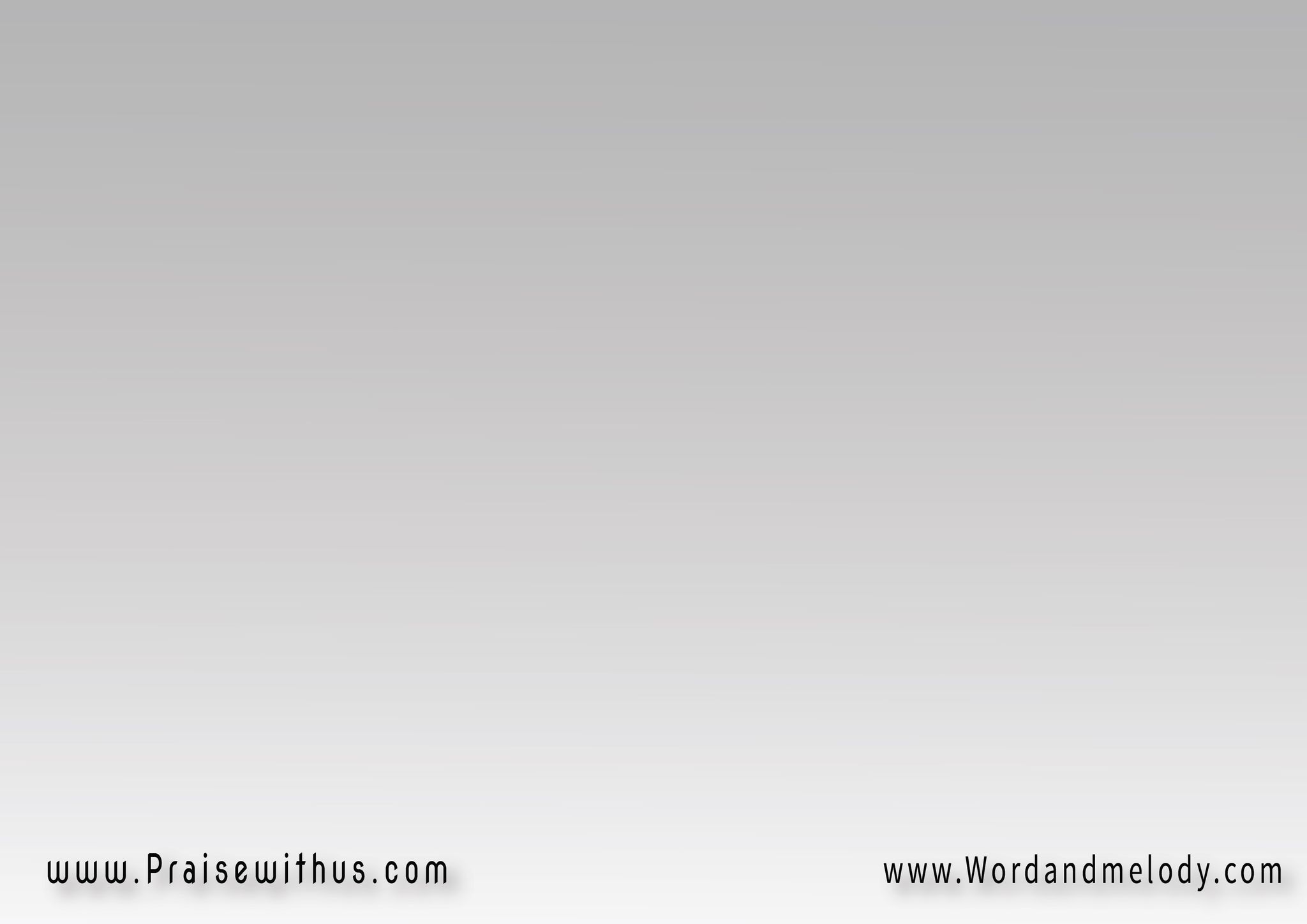 أنـا الكنيسـة المفـديـة لـيَّ زمـان مستنيـه
ييجـي عـريسـي ويـأخـُذنـي
 يـا عـزي بيـه فـي الأبـديـه
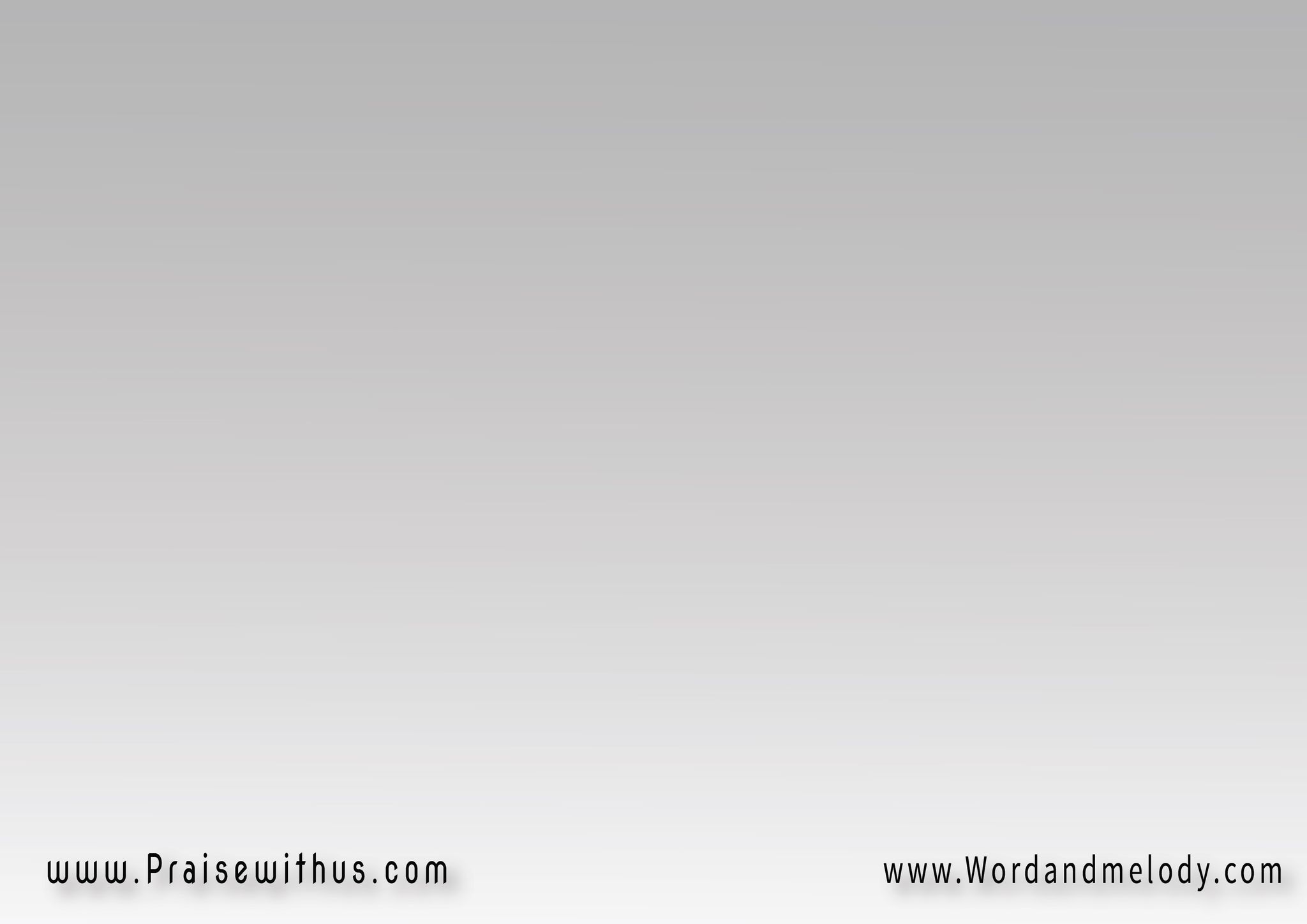 ثيـاب جميلـه يلبسنـي مـع الأحبـا يجلسنـي
أبقـى معـاه ويـأنسنـي
 أنـا العـروسـه المفـديـه
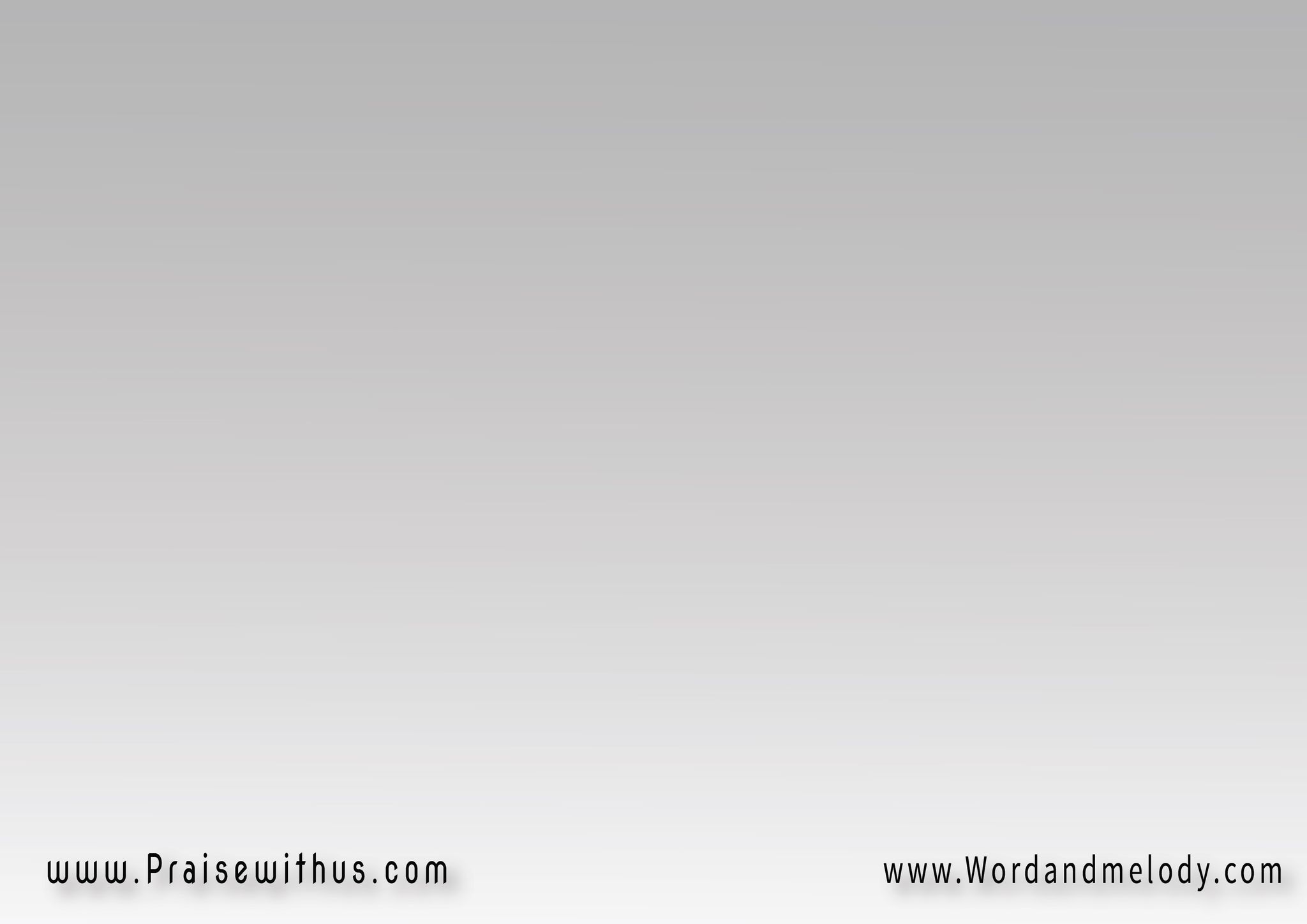 أنـا الكنيسـة المفـديـة لـيَّ زمـان مستنيـه
ييجـي عـريسـي ويـأخـُذنـي
 يـا عـزي بيـه فـي الأبـديـه
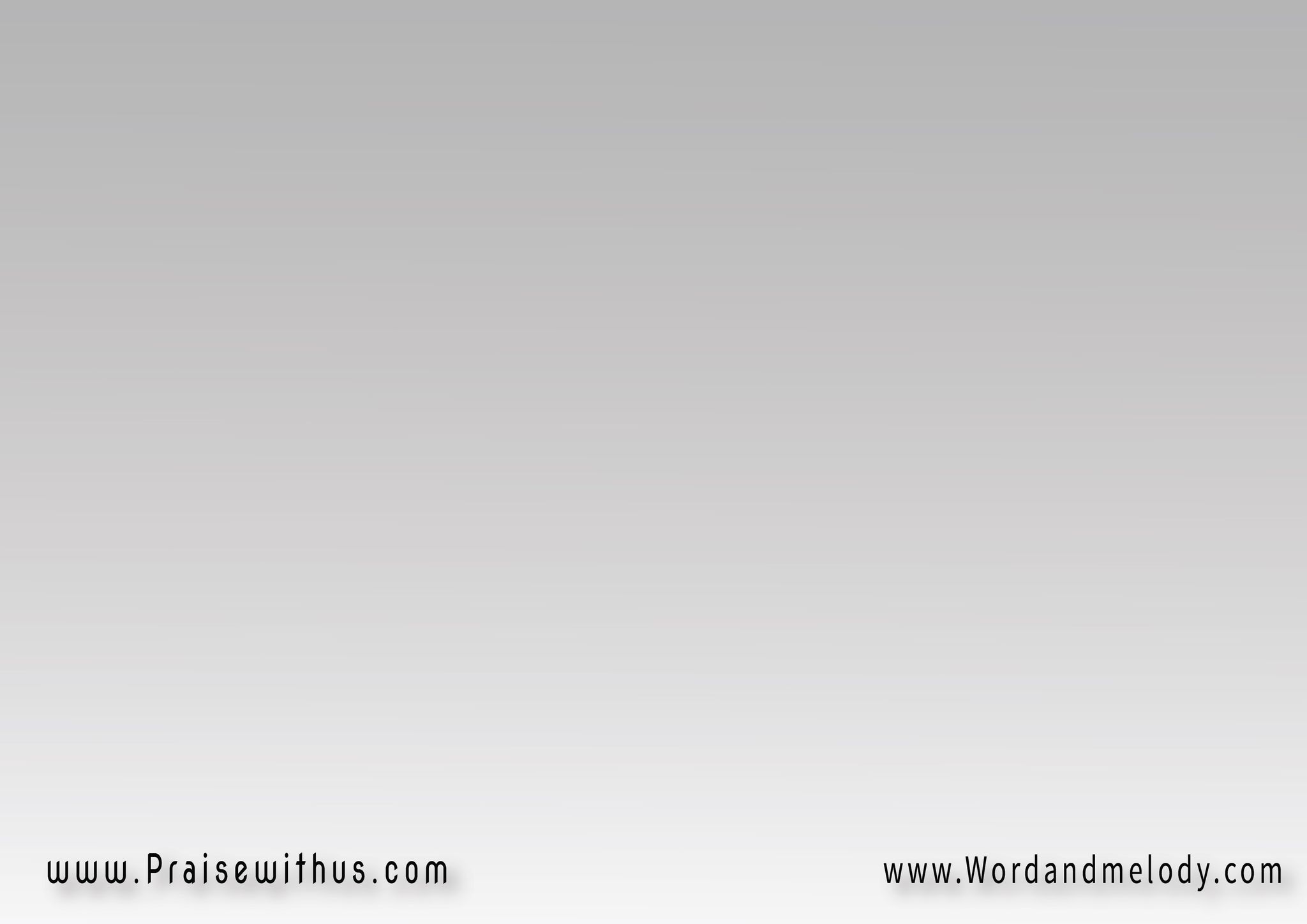 حتـى إن تعبنـا فـي التفتيـش 
زي حبيبنـا مـانـلاقيـش
إهتفـي يـاكنيسـة مـا تخـافيـش 
أنـا الكنيسـة المفـديـه
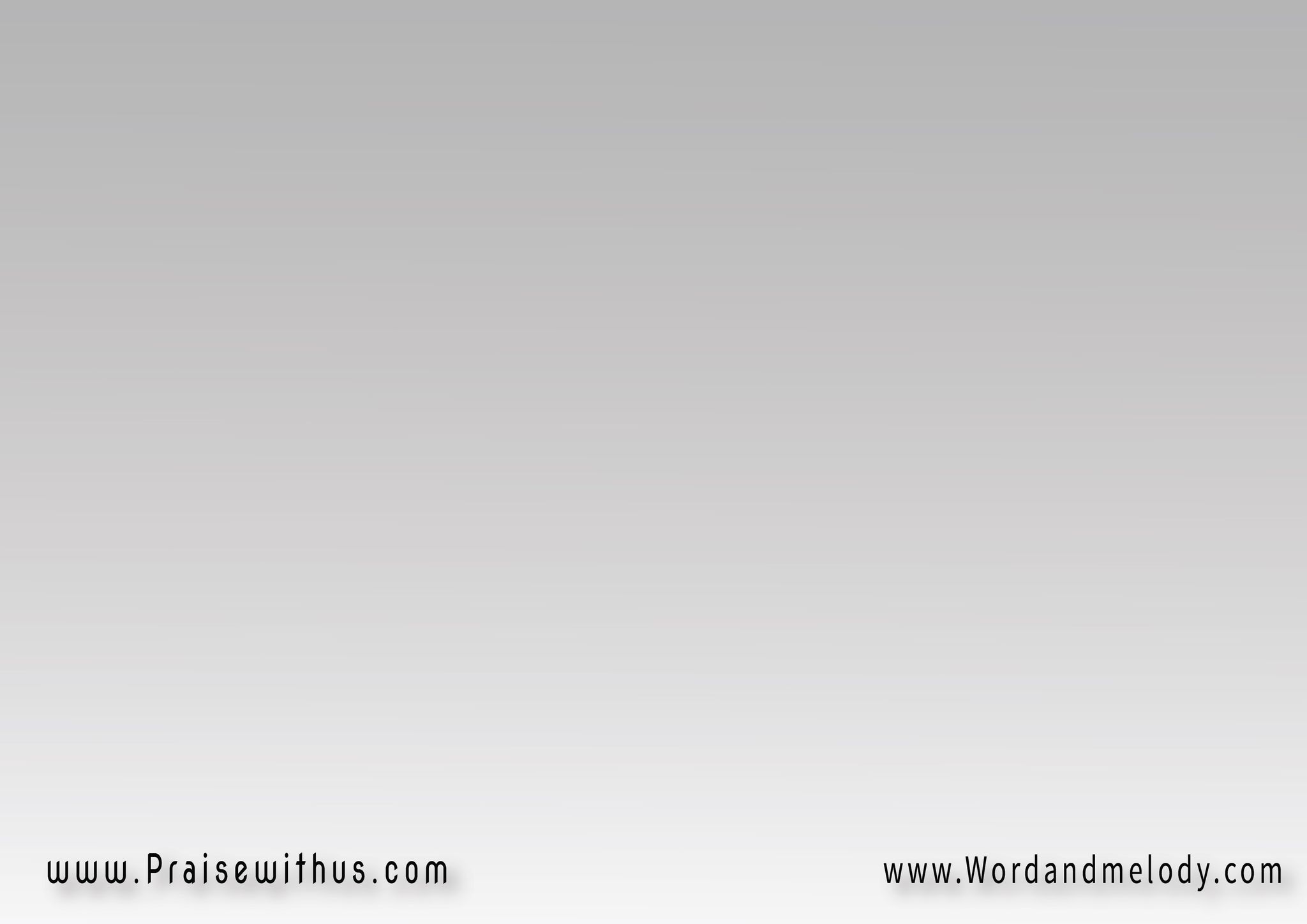 أنـا الكنيسـة المفـديـة لـيَّ زمـان مستنيـه
ييجـي عـريسـي ويـأخـُذنـي
 يـا عـزي بيـه فـي الأبـديـه
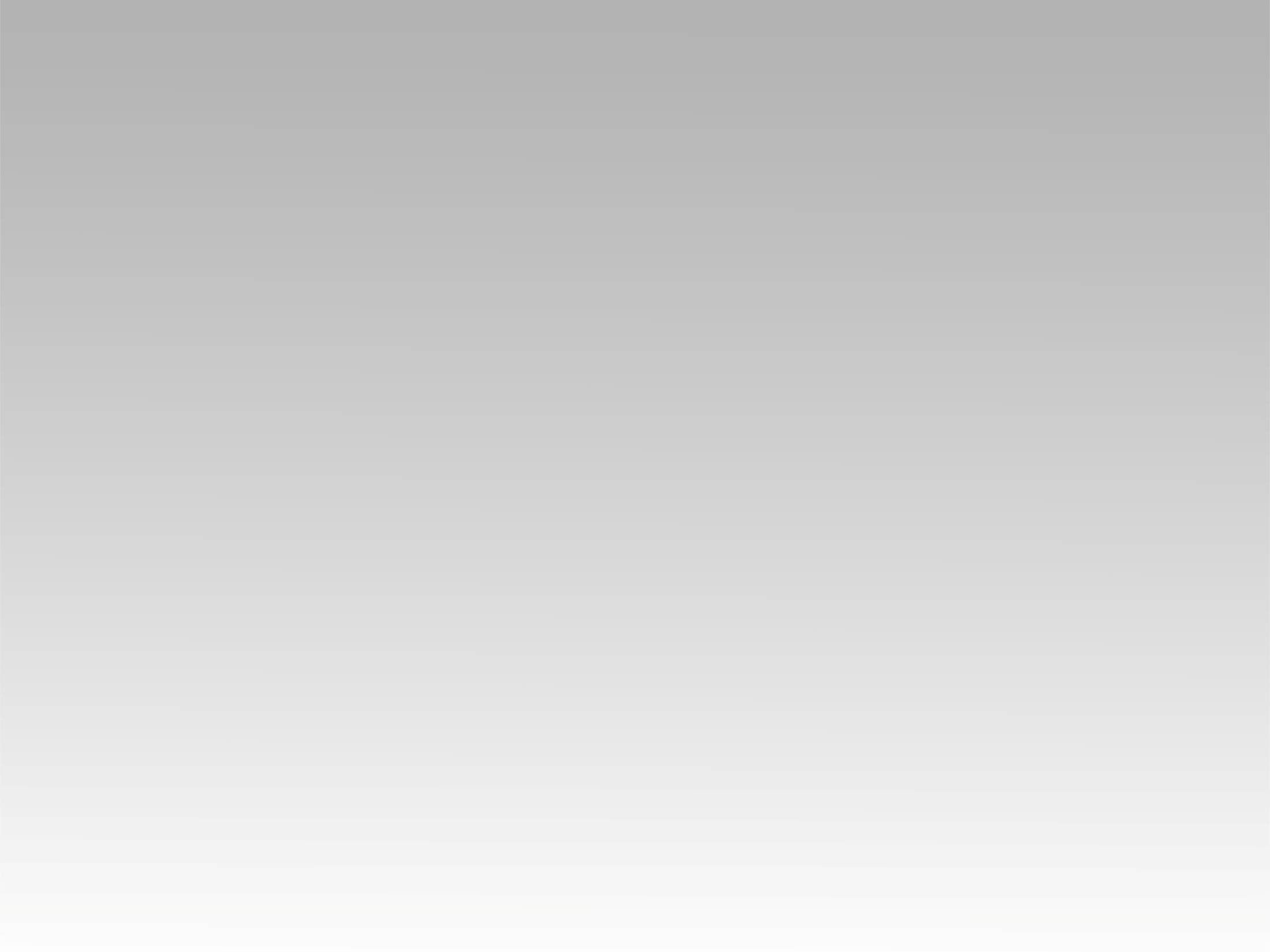 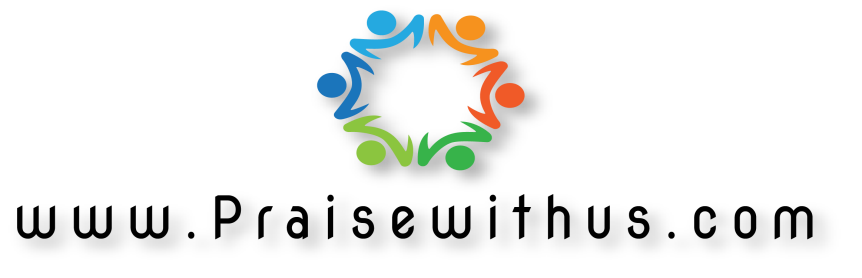